Habits
By Soil Personal Development
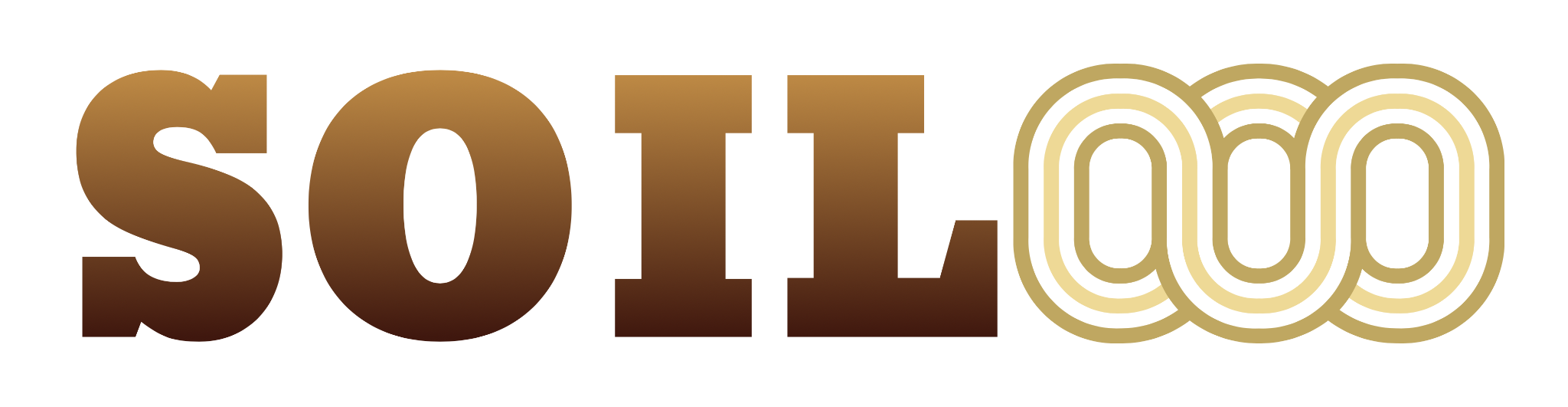 [Speaker Notes: Hello and welcome to the soil personal development course on habits.

Have you ever wanted to drink more water or go to bed early or even go to the gym more frequently?

Maybe there is a specific thing that YOU want to change or implement in YOUR life... then this is the course for you!]
What will you learn from this course?
[Speaker Notes: My name is Jude, I am the founder of Soil and created this course to make changing your habits easy and more achievable.

So what will you achieve from this course? 

You will gain an understanding of...]
What are habits?
A habit is a routine or behaviour that is performed regularly and in many cases, automatically. (Duke University)
[Speaker Notes: Research has found out that 40% of your daily behavior on any given day is down to your habits.

That’s nearly half of the things you do every day and do not have control over. 

What you do repeatedly and habitually ultimately forms the person you are, the things you believe, and the person you will become. 

This is why habits are so important and by learning to control your habits you can begin to transform your life.]
What positive and negative habits?
Positive 

Drinking enough water
Eating healthy
Going to the gym
Reading
Meditating
Stretching
Spending time in nature
Negative 

Smoking
Drinking 
Consuming excess process foods
Sleeping late and waking up later
Indulging in social media
Consuming drugs
Going out (Clubbing, eating out, ect)
[Speaker Notes: There are so many aspects of life we need to consider when dealing with our habits.

For example someone might eat more junk food when they are stressed or they might sleep in late when they feel depressed.

Writing out a list of the positive and negative habits you might have is a good starting point to identifying what you do habitually on a day to day basis. We will go into more detail about this later on.]
Disclaimer
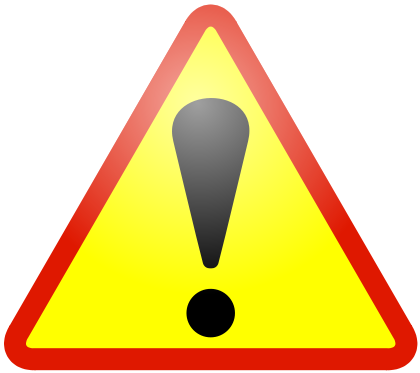 I am not an expert on behaviour change and this course is intended for educational and informational purposes only. It is not a substitute for professional advice or guidance. The information provided in this course is based on general principles and may not be suitable for every individual's specific circumstances. 

Your success in developing new habits is ultimately your responsibility. The course can provide guidance and tools, but your personal commitment and effort are essential for achieving desired results.
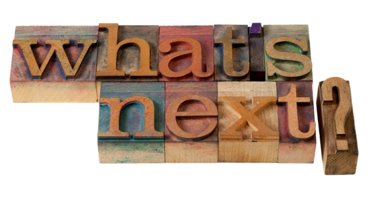 [Speaker Notes: Quick disclaimer... 

Remember that 40% of what you do is controlled by your subconscious and only you can change what it does.

Consider which positive and negative habits you have in your life and what you would like to change.

In the next lesson we will discuss the science behind our habits and how this knowledge can help us. 

Thank you for watching and I will see you in the next lesson.]